Spiritual authority- the God-given right to receive and use God’s power that flows from the indwelling Holy Spirit
Kingdom of priests
“It is the Glory of God to conceal a matter.  It is the Glory of kings to search out a matter.”
 Proverbs 25:2
“Your royalty never shines brighter than when you live with the consciousness that you have a legal right to the mysteries of God and you’re going to look!”  
Bill Johnson
Kingdom of priests
Exodus 19:15–16: “Now then, if you will obey Me faithfully and keep My covenant, you shall be My treasured possession among all the peoples. Indeed, all the earth is Mine, but you shall be to Me a Kingdom of Priests and a holy nation.”
Kingdom of priests
Isaiah 61:6  
“And you will be called priests of the Lord,    you will be named ministers of our God.You will feed on the wealth of nations,and in their riches you will boast.”
1 Peter 2:9
9 “But you are a chosen people, a royal priesthood, a holy nation, God’s special possession, that you may declare the praises of him who called you out of darkness into his wonderful light.”
Revelation 1:6 “and has made us to be a kingdom and priests to serve his God and Father—to him be glory and power for ever and ever! Amen.”
There’s something about becoming Kings and Queens, Princes, and princesses in the Kingdom.  The something about rising to our call and our destiny in the moment of searching.   
“It’s the father’s good pleasure to give you the mysteries of the Kingdom.”
“It is the Glory of God to conceal a matter.  It is the Glory of kings to search out a matter.”
 Proverbs 25:2
In God’s economy, he puts it just out of reach so that we have to sacrifice to get it.
It is the father’s good pleasure to give you the mysteries of the kingdom. As He gives us the legal Keys to unlock hidden secrets and mysteries.
Kingdom Authority
Luke 10:19
19 Behold, I give unto you power
 to tread on serpents and scorpions, and over all the power of the enemy: and nothing shall by any means hurt you.
“Behold I have given you power- 
 ἐξουσίαν  (exousian)-  power to act, authority
over all the power of the enemy
δύναμιν (dunamin)- (miraculous) power, might, strength
“You are the WHO you are waiting for.”   Kathy Barnett
Genesis 1:26-28
26 Then God said, “Let us make mankind in our image, in our likeness, so that they may rule over the fish in the sea and the birds in the sky, over the livestock and all the wild animals,[a] and over all the creatures that move along the ground.”
27 So God created mankind in his own image,    in the image of God he created them;    male and female he created them.
28 God blessed them and said to them, “Be fruitful and increase in number; fill the earth and subdue it. Rule over the fish in the sea and the birds in the sky and over every living creature that moves on the ground.”
Ephesians 1:18-23
18 I pray that the eyes of your heart may be enlightened in order that you may know the hope to which he has called you, the riches of his glorious inheritance in his holy people, 19 and his incomparably great power (dunameōs- miraculous power, might, strength) for us who believe. That power (energeian - operative power) is the same as the mighty(ischuos) strength (kratous)  20 he exerted (enērgēken) when he raised Christ from the dead and seated him at his right hand in the heavenly realms,
21 far above all rule and authority (exousias), power (dunameōs) and dominion (kuriotētos), and every name that is invoked, not only in the present age but also in the one to come. 22 And God placed all things under his feet and appointed him to be head over everything for the church, 23 which is his body, the fullness of him who fills everything in every way.
Spiritual authority- the God-given right to receive and use God’s power that flows from the indwelling Holy Spirit
Priestly Breast Plate of Decision (Judgement)Exodus 28
15 Fashion a breastpiece for making decisions—the work of skilled hands. Make it like the ephod: of gold, and of blue, purple and scarlet yarn, and of finely twisted linen. 16 It is to be square—a span long and a span wide—and folded double. 17 Then mount four rows of precious stones on it.
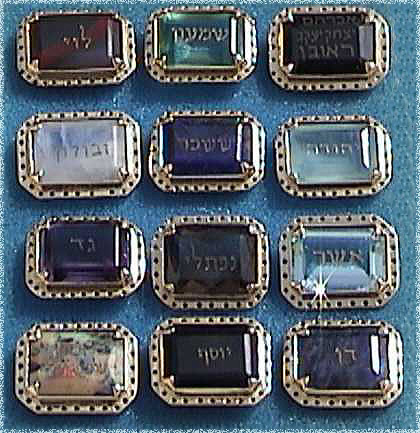 The first row shall be carnelian, chrysolite and beryl; 18 the second row shall be turquoise, lapis lazuli and emerald; 19 the third row shall be jacinth, agate and amethyst; 20 the fourth row shall be topaz, onyx and jasper. Mount them in gold filigree settings.
1 Peter 2:5
5 you also, like living stones, are being built into a spiritual house to be a holy priesthood, offering spiritual sacrifices acceptable to God through Jesus Christ.
We have something that was lost to Satan, the ability to walk among the fiery stones in the presence of God.
Ezekiel 28: The Fall of Lucifer
“‘You were the seal of perfection,    full of wisdom and perfect in beauty.13 You were in Eden,    the garden of God;every precious stone adorned you:    carnelian, chrysolite and emerald,    topaz, onyx and jasper, lapis lazuli, turquoise and beryl
Your settings and mountings were made of gold;    on the day you were created they were prepared.14 You were anointed as a guardian cherub,    for so I ordained you.You were on the holy mount of God;    you walked among the fiery stones.15 You were blameless in your ways    from the day you were created    till wickedness was found in you.
16 Through your widespread trade    you were filled with violence,    and you sinned.So I drove you in disgrace from the mount of God,    and I expelled you, guardian cherub,    from among the fiery stones.17 Your heart became proud    on account of your beauty,and you corrupted your wisdom    because of your splendor.
So I threw you to the earth;    I made a spectacle of you before kings.18 By your many sins and dishonest trade    you have desecrated your sanctuaries.So I made a fire come out from you,    and it consumed you,and I reduced you to ashes on the ground    in the sight of all who were watching.19 All the nations who knew you    are appalled at you;you have come to a horrible end    and will be no more.’”
Isaiah 14:12-17  The Fall of Lucifer (cont)
12 How you have fallen from heaven,    morning star, son of the dawn!You have been cast down to the earth,    you who once laid low the nations!
Isaiah 14:12-17  The Fall of Lucifer (cont)
13 You said in your heart,    “I will ascend to the heavens;I will raise my throne    above the stars of God;I will sit enthroned on the mount of assembly,    on the utmost heights of Mount Zaphon.[a]14 I will ascend above the tops of the clouds;    I will make myself like the Most High.”
Isaiah 14:12-17  The Fall of Lucifer (cont)
15 But you are brought down to the realm of the dead,    to the depths of the pit.
16 Those who see you stare at you,    they ponder your fate:“Is this the man who shook the earth    and made kingdoms tremble,17 the man who made the world a wilderness,    who overthrew its cities    and would not let his captives go home?”
El Elyon- The Most High- “The Strongest strong ONE”

Satan coveted God’s strength, but was not interested in any of his other attributes
In the days ahead, the world and its system will try to demoralize you, take your income, your peace, your possessions, your economy, your life.  He will try to discourage, discredit, bring disillusionment, disagreement disunity.  You as a priest must be listening to God, not the voice of the enemy.  You as  a priest must walk humbly before your God and represent him to the people.  You must stay vigilant.  Sober, in prayer, in His word, with his people, praying in the spirit.
Luke 8:
 17 For there is nothing hidden that will not be disclosed, and nothing concealed that will not be known or brought out into the open. 

18 Therefore consider carefully how you listen. Whoever has will be given more; whoever does not have, even what they think they have will be taken from them.”
1 Thessalonians 5:4-11
4 But you, brothers and sisters, are not in darkness so that this day should surprise you like a thief. 5 You are all children of the light and children of the day. We do not belong to the night or to the darkness. 6 So then, let us not be like others, who are asleep, but let us be awake and sober. 7 For those who sleep, sleep at night, and those who get drunk, get drunk at night. 8 But since we belong to the day, let us be sober, putting on faith and love as a breastplate, and the hope of salvation as a helmet. 9 For God did not appoint us to suffer wrath but to receive salvation through our Lord Jesus Christ. 10 He died for us so that, whether we are awake or asleep, we may live together with him. 11 Therefore encourage one another and build each other up, just as in fact you are doing.
The Worry Passage Luke 12:22-34
22 Then Jesus said to his disciples: “Therefore I tell you, do not worry about your life, what you will eat; or about your body, what you will wear. 
23 For life is more than food, and the body more than clothes.
24 Consider the ravens: They do not sow or reap, they have no storeroom or barn; yet God feeds them. And how much more valuable you are than birds! 
25 Who of you by worrying can add a single hour to your life? 26 Since you cannot do this very little thing, why do you worry about the rest?
27 “Consider how the wild flowers grow. They do not labor or spin. Yet I tell you, not even Solomon in all his splendor was dressed like one of these. 28 If that is how God clothes the grass of the field, which is here today, and tomorrow is thrown into the fire, how much more will he clothe you—you of little faith! 29 And do not set your heart on what you will eat or drink; do not worry about it.
30 For the pagan world runs after all such things, and your Father knows that you need them. 31 But seek his kingdom, and these things will be given to you as well.

32 “Do not be afraid, little flock, for your Father has been pleased to give you the kingdom.
Luke 12:32 “Do not be afraid, little flock, for your Father has been pleased to give you the kingdom.”
Trashing of the Constitution, Mail in Ballots, Dominion Machines, Election Day lasting longer than a week, Stolen elections, An illegitimate Administration in the WH., Green New Deal, The Great Reset, inflation, Cancelling of Fossil fuels and Energy independence, open borders, illegal immigration, Human-Trafficking, Fentynol flooding our country, opiod addiction rampant, sexual immorality being the standard, Greed, Satanic Worship, Idolatry of Man, Disdain for human life, the unborn being a commodity, glorifying of violence, innocent being killed, Doctrines of demons, Critical Race Theory in our schools, Porn in our libraries, Boys competing in girl’s sports, pronoun protocols, Liberal media lies and cancelling the conservative voices, censure and gas-lighting,
Big Tech Facebook, Twitter, Google, paypal Youtube: Collaborating with Deep State to surveil and cancel voices, Tiktok, China stealing our data and information, Colleges and universities cancelling conservative thought, cancelling healthy debate and re-writing history, Corruption in the Whitehouse, Law-fare against people who love their country, Corruption in the statehouses, Weaponizing The DOJ, the FBI, DHS, CIA, NSA, FISA Courts, Supreme Court, IRS.
Medical Tyranny, Mask mandates, Vaccination Mandates, Covid Testing, CDC, NIH, WHO, WEF the whole lies surrounding Covid 19, shutdowns, lost businesses, lost wages, lost retirements, lost loved ones, scared loved ones, lawlessness in the streets, Clause Schwab, George Soros, Fauci, Bill Gates, Hunter Biden, Nancy Pelosi, Chuck Shumer, Tom Wolf, Richard Levine, Gerry Nadler, the Jan 6 Committee, Liz Cheney, The rest of the swamp in Both Parties and Both Houses of Congress and the Senate, Putin, Chairman XI, Drums of War, The Deep State, the Private/West and Central Banks, Stock Market Crash,
The Elite getting richer, middle-class getting poorer, Poor getting forgotten and exploited, Fake News, Insurrection, loss of freedoms, loss of righteousness, government interference and Atheism, Doomsday forecasts, Supply Chain, Down Power-grid, New “Strain”, Russia/Ukraine,
The Church, The Bride is more concerned about what the woke worldy people who aren’t at the wedding think about how she looks more than what the Groom thinks about her.
Powerlessness to heal, save and deliver others from bondage. 
Disdain for God’s word and obsessed with overcoming boredom. Preoccupied with retirement, and getting along to get along. More screen time than Knee time (prayerlessness).  Asleep in the light, laziness, lack of passion for the lost.